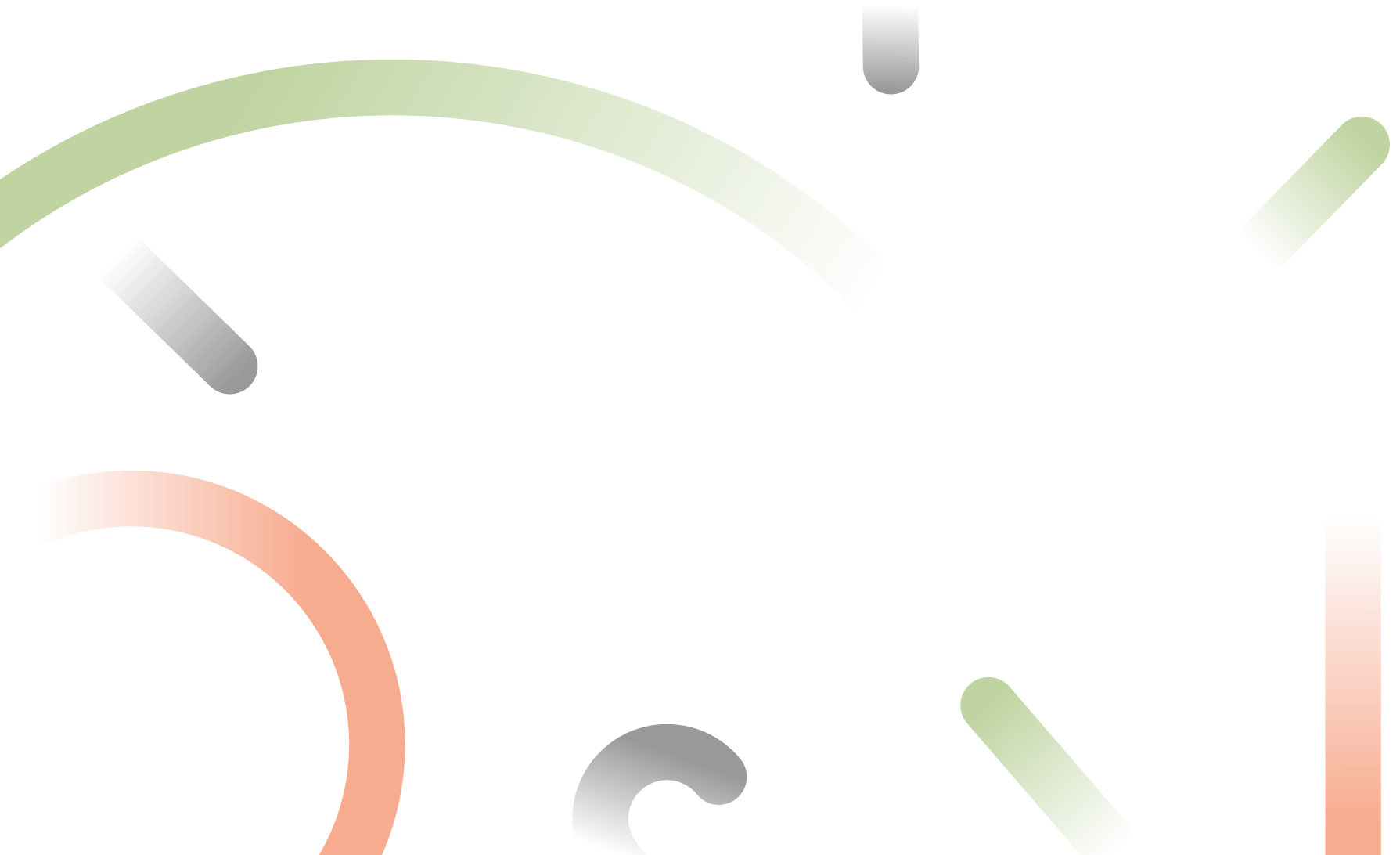 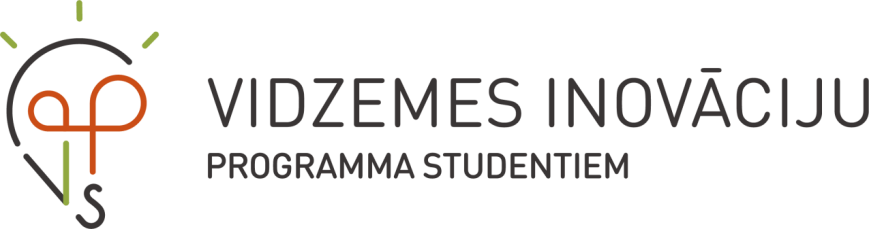 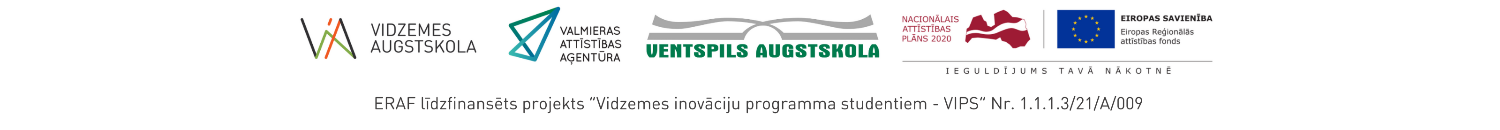 Komandas nosaukums
biznesa idejas /  izaicinājuma nosaukums
Sasniegtais līdz šim (starprezultāts):
Raksturojiet paveikto no idejas attīstības stadijas līdz šim brīdim.
Progresa novērtējums
-Ziņot par attīstības progresa novērtējumu attiecībā pret idejas sākotnējo attīstības stadiju pieteikuma iesniegšanas brīdī, kā arī pret pieteikumā izvirzītajiem starprezultātiem. 
-Norādīt procentuāli paveikto starprezultāta fāzē pret plānoto gala rezultātu (cik daudz jau paveikts).
Sniegt ieskatu problēmsituācijas analizēšanā un risinājumu definēšanā;
Klientu un tirgus analīze
Piemēram, tirgus segmentēšana, mērķtirgus izvēle, gala lietotāja vai investora profila definēšana, intervijas, klienta sasniegšana, darāmā darba (jobs to be done) metode klientu darbību novērošanai un analīzei  u.c.;
Produktu un konkurences analīze
Piemēram, produkta dzīves cikls, produkta tehniskā specifikācija, piedāvājuma vērtības (value proposition) sagatavošana, aprēķins un pārbaudes metodes (fokusa grupa, validācija) u.c.
Finanšu analīze
Cenu veidošanas metodes, finansējuma piesaiste no klienta, no investoriem, naudas plūsmas, izmaksu tāmes izstrāde;
Procesu un darbību dokumentēšana tālākai to izmantošanai
Piemēram, zinātnisko publikāciju izstrādei, intelektuālā īpašuma tiesību reģistrēšanai vai citiem ar izstrādņu rezultātu izmantošanu saistītiem mērķiem; 
un citas darbību metodes inovāciju vai pētnieciskās idejas mērķa sasniegšanai.
Laika grafiks
xx nedēļās paveiktais: 
xx nedēļās paveicamais:
Komandas līdzšinējā sadarbība
Raksturojiet komandas līdzšinējo sadarbību un novērtējiet to. Aprakstiet komandas dalībnieku lomas:
Sadarbība ar darba vadītāju un iesaistītajiem ekspertiem/mentoriem:
Raksturojiet sadarbību ar darba vadītāju un iesaistītajiem ekspertiem/mentoriem:
Atlikušā periodā paveicamais
Raksturojiet atlikušā periodā paveicamo, lai sasniegtu gala rezultātu (kas uzlabojams, kādas problēmas radušās vai tiek risinātas darba gaitā u.tml.):
Dalība praktiskajos semināros, lekcijās u.c. atbilstošās inovāciju vai pētniecisko mācību aktivitātēs
Aprakstiet informāciju par dalību konkrētos praktiskajos semināros, lekcijās u.c. atbilstošās inovāciju vai pētniecisko mācību aktivitātēs
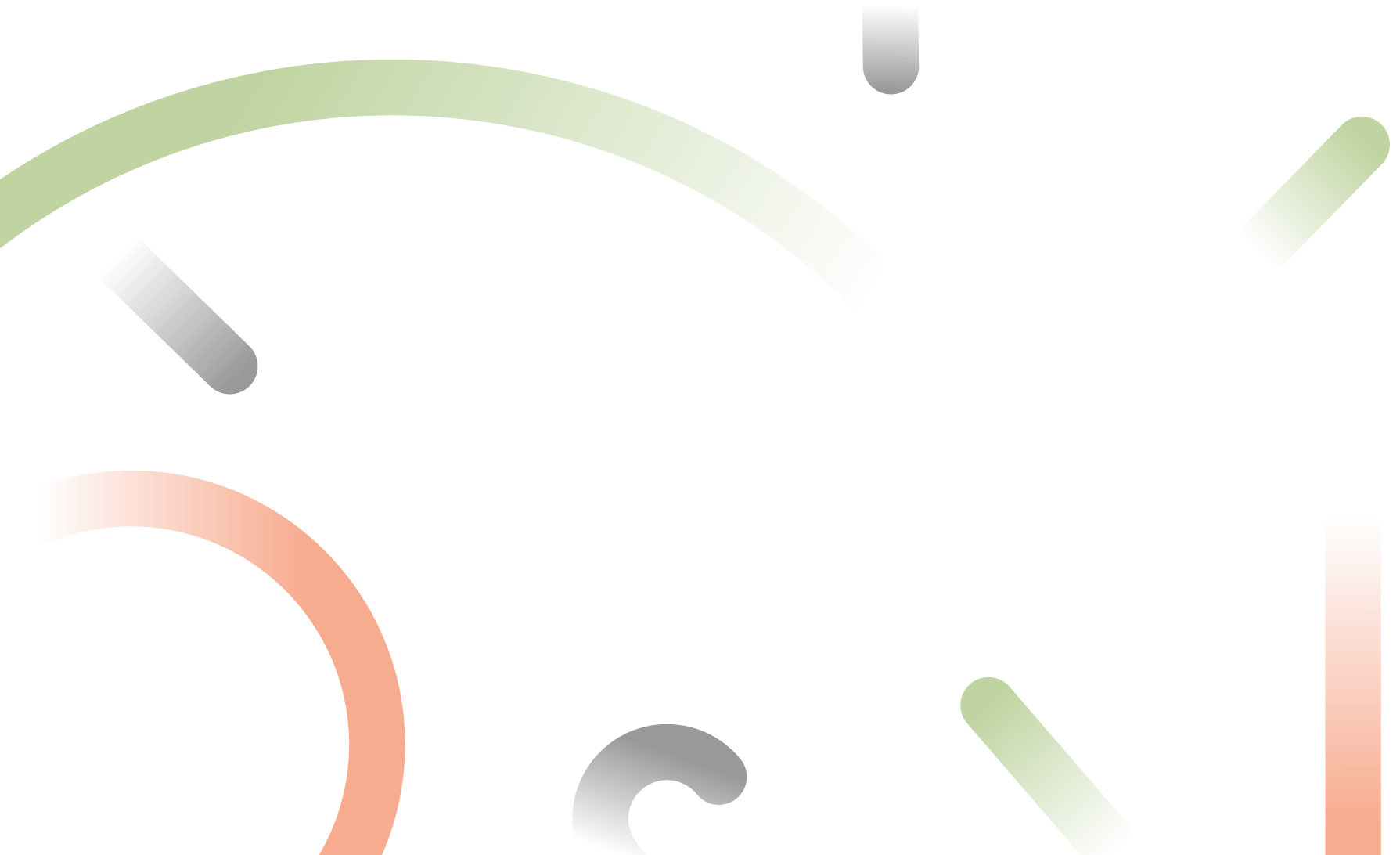 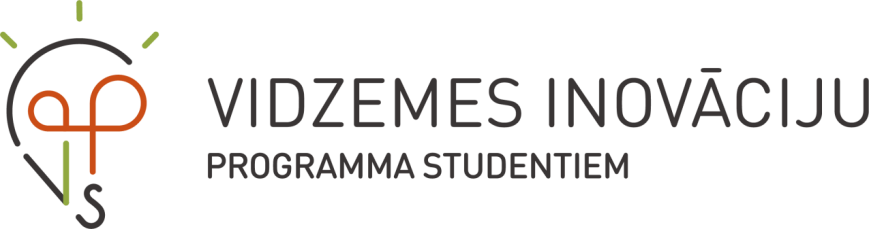 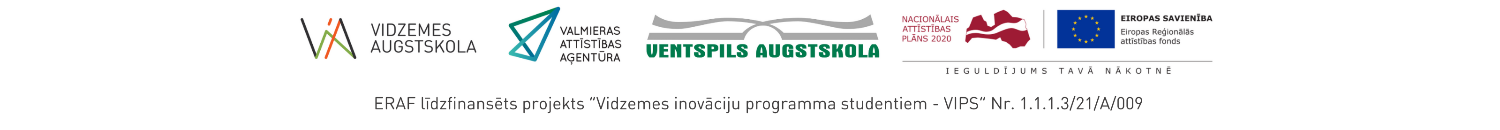